MAKROEKONOMICKÁ PROGNÓZA ČBAaneb k vývoji českého hospodářství v letech 2023–2024 z pohledu bankovního sektoru
10 / 8 / 2023
MAKROEKONOMICKÁ PROGNÓZA ČBA
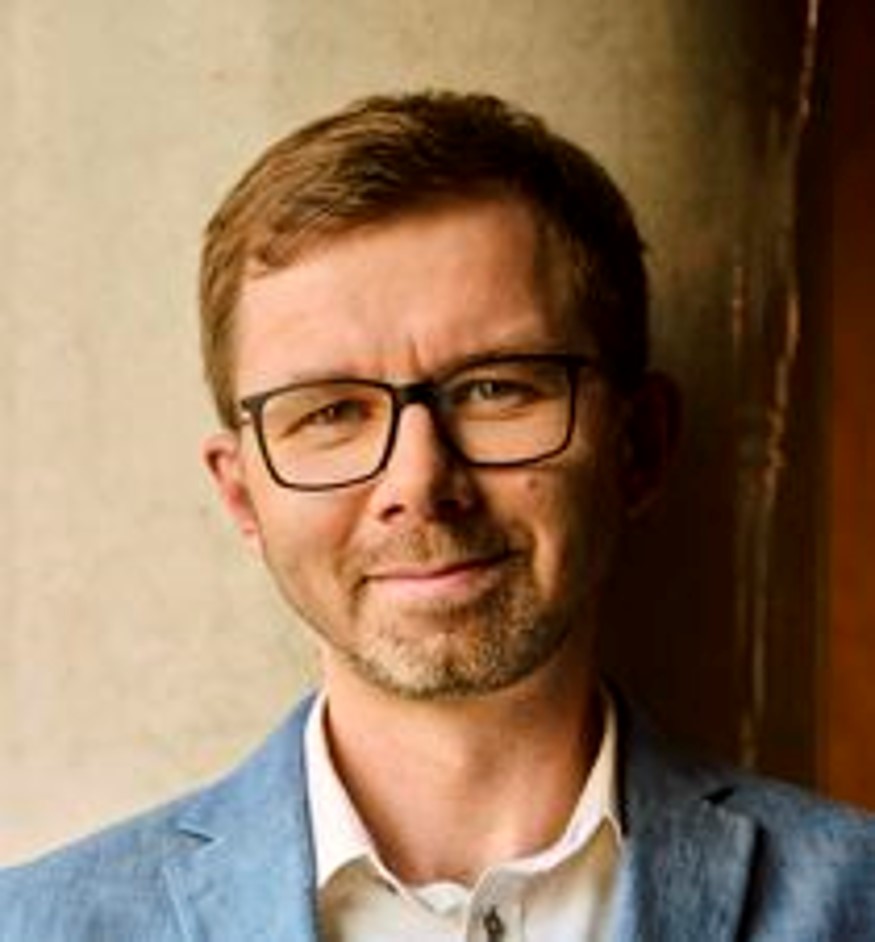 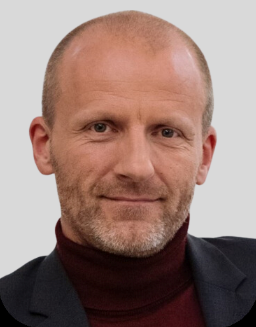 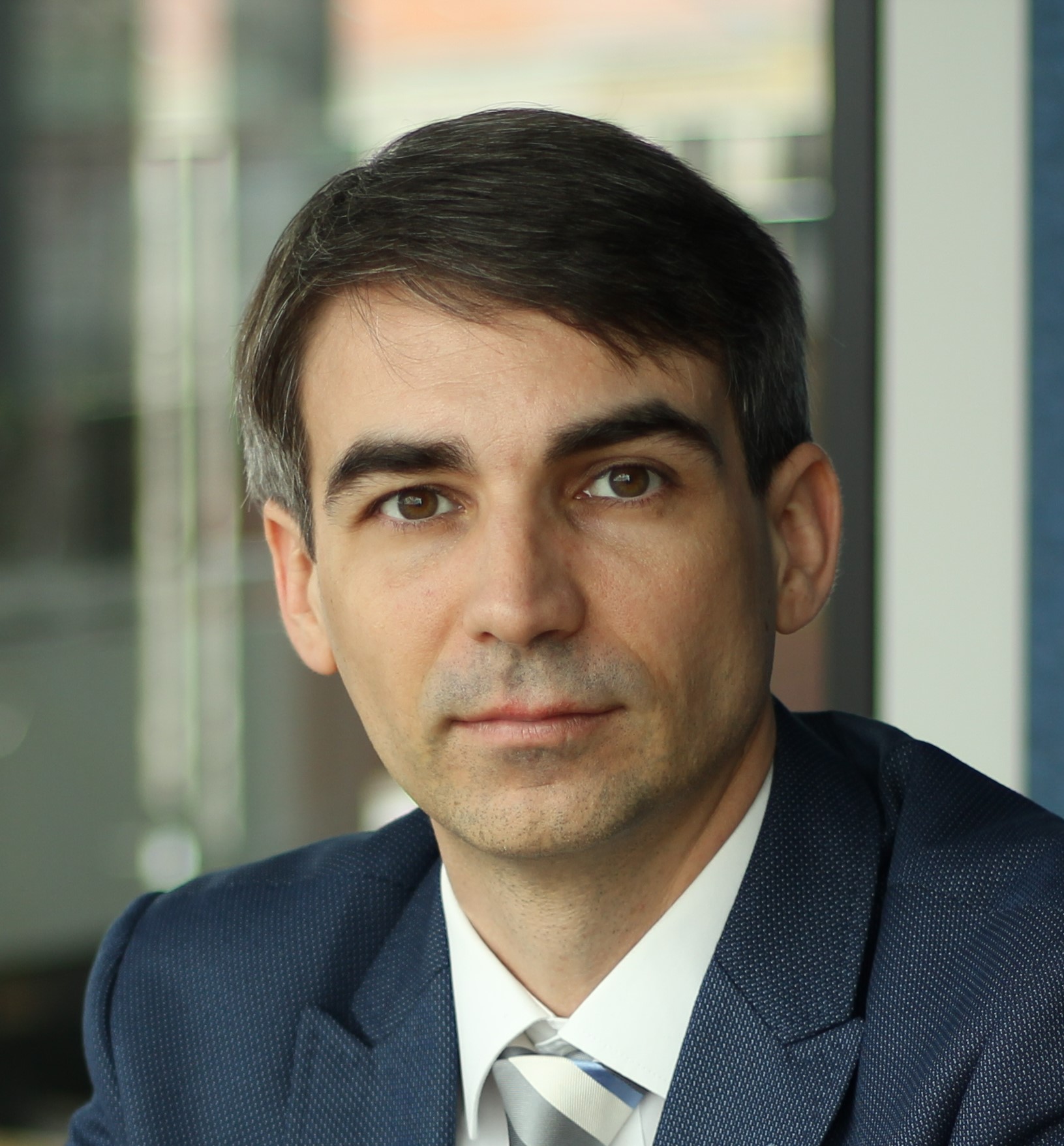 Petr Sklenář
hlavní ekonom 
J&T Banka
Jakub Seidler
 hlavní ekonom 
Česká bankovní asociace
Michal Skořepa
makroekonomický analytik
Česká spořitelna
Úvodní slovo
[Speaker Notes: JS]
Průmyslová výroba a výroba automobilů v Německu
Průmyslové indikátory PMI
Zdroj: Eikon, S&P Global, EEX
Vývoj globální ekonomiky zůstává smíšený, na jednu stranu se snižuje šance, že ekonomika USA vstoupí do dlouho očekávané recese, na druhou stranu ekonomické oživování v Číně zůstává nadále pomalé a také výhled pro země eurozóny se zhoršil.
Zejména slabý vývoj německé ekonomiky přináší rizika pro další zotavování tuzemského průmyslu, který by bez 25% růstu automobilového sektoru byl v recesi
09.08.2023
[Speaker Notes: JS]
Prognózy růstu reálného HDP ČR
- letos tuzemskou ekonomiku čeká jen stagnace, příští rok růst o 2,3 %
[Speaker Notes: JS]
Tuzemská ekonomika bude v letošním roce pouze stagnovat
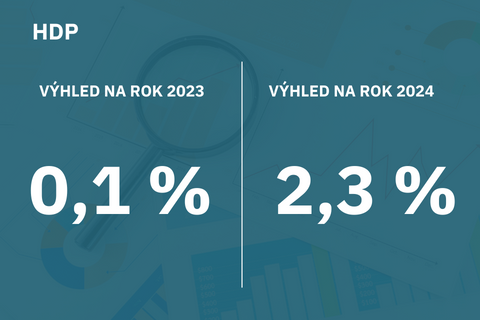 Tuzemská ekonomika bude v letošním roce růst jen o 0,1 %. Odhad byl tak přehodnocen směrem dolů na úroveň z únorové prognózy ČBA.

V meziročním i mezičtvrtletním vyjádření se ekonomika vrátí k mírnému růstu ve
2. polovině roku.

Pro příští rok odhaduje prognostický panel růst o 2,3 %.
09.08.2023
Zdroj: ČBA
[Speaker Notes: JS]
Růst HDP bude letos poblíž nuly, oproti předešlé prognóze se výhled mírně zhoršil jak pro letošní, tak příští rok
(HDP % yoy)
Hlavní brzdou růstu bude propad spotřeby domácností, obecně bude domácí poptávka slabá, růst bude tažen čistými exporty
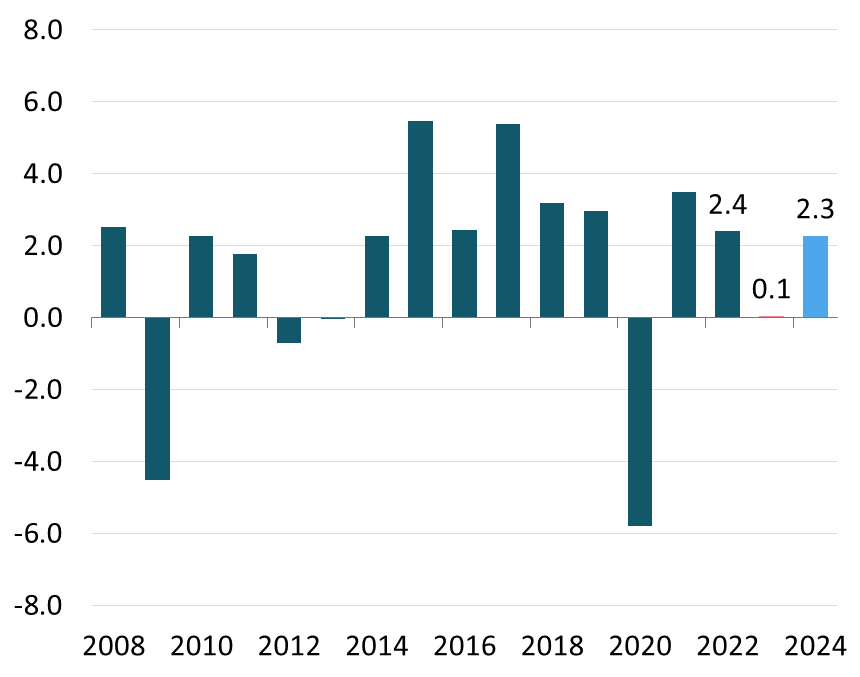 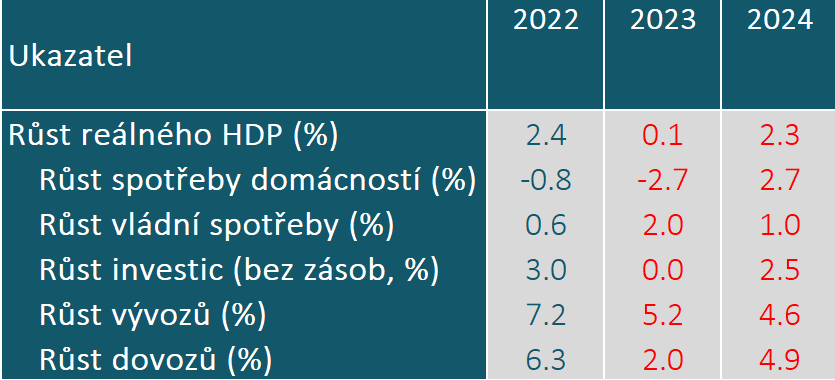 09.08.2023
[Speaker Notes: JS]
Trh práce
- trh práce zůstává v relativně dobré kondici, propad reálných mezd koncem letošního roku skončí
[Speaker Notes: PG]
Trh práce zůstává napjatý a opět překvapil spíše pozitivnějším vývojem, odhad vývoje nezaměstnanosti se pro příští rok v nové prognóze zlepšil (v %)
Mzdová dynamika v 1. čtvrtletí zaostala za očekáváním, odhady růstu se tak mírně snížily, letos by měly mzdy růst o necelých 9 %, v příštím roce o 6,5 % (% yoy)
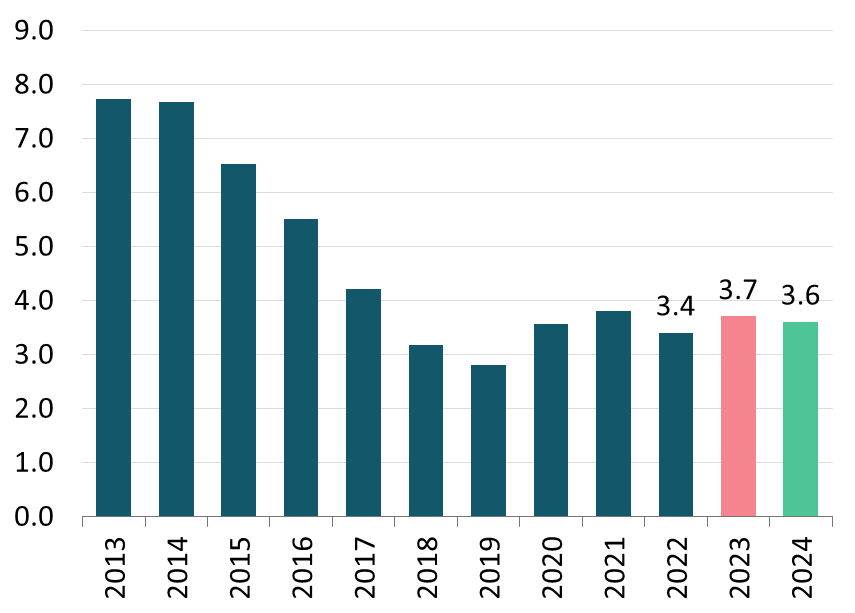 09.08.2023
Zdroj: MPSV, ČSÚ, ČBA
[Speaker Notes: PG]
Inflace
- letošní odhad inflace se nemění, příští rok klesne výrazně
Inflace se bude letos pohybovat kolem 11 %, v příštím roce klesne k 2,5 %, jednotlivé odhady se pro příští rok liší, obecně se však riziko nad očekávání vysoké inflace v příštím roce snížilo
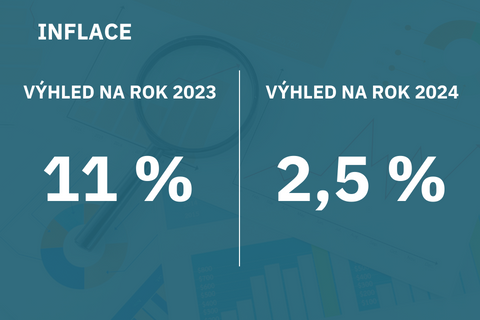 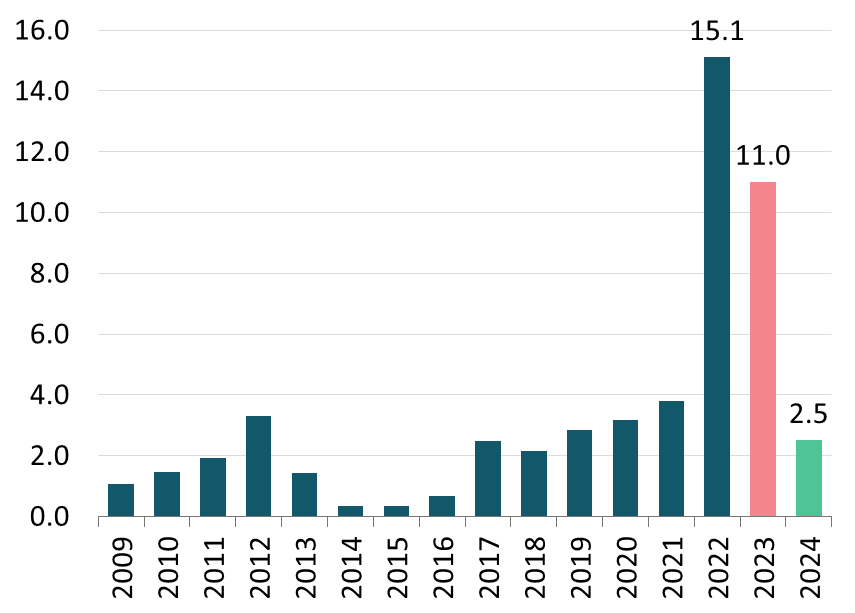 09.08.2023
Zdroj: ČSÚ, ČBA
[Speaker Notes: PG]
Měnová politika a měnový kurz
- ČNB dle konsensu začne již letos úrokové sazby snižovat, koruna setrvá u hranice 24 Kč za euro
[Speaker Notes: Jara]
Koruna setrvává v nové prognóze u hranice 24 Kč za euro, v příštím roce oslabí jen mírně, jednotlivé odhady se však poměrně rozcházejí
Prognóza čeká pokles sazeb ČNB již v letošním roce, řada prognóz však počítá s prvním snížením až zkraje příštího roku. Na konci roku 2024 by měla hlavní sazba ČNB klesnout na 
4,25 %
09.08.2023
Zdroj: ČNB, ČBA
[Speaker Notes: Jara]
Fiskální politika
inflace mírní růst zadlužení vůči HDP
[Speaker Notes: Jara]
Vývoj vládního deficitu a zadlužení (% HDP)
Prognostický panel ČBA odhaduje schodek veřejných financí v letošním roce ve výši 4 %, v příštím roce pak pokles nepatrně pod 3 %. Klíčová bude finální podoba konsolidačního balíčku, který má za cíl strukturální nerovnováhu veřejných financí zmírnit.
Podíl zadlužení vůči HDP se však navzdory vysokým deficitům zvyšuje vzhledem k inflaci relativně mírně a v příštím roce dosáhne 45 %.
09.08.2023
Zdroj: ČSÚ, MF ČR, ČBA
[Speaker Notes: Jara]
Vývoj vkladů a úvěrové emise
- hypoteční trh poklesne i v letošním roce
[Speaker Notes: JS]
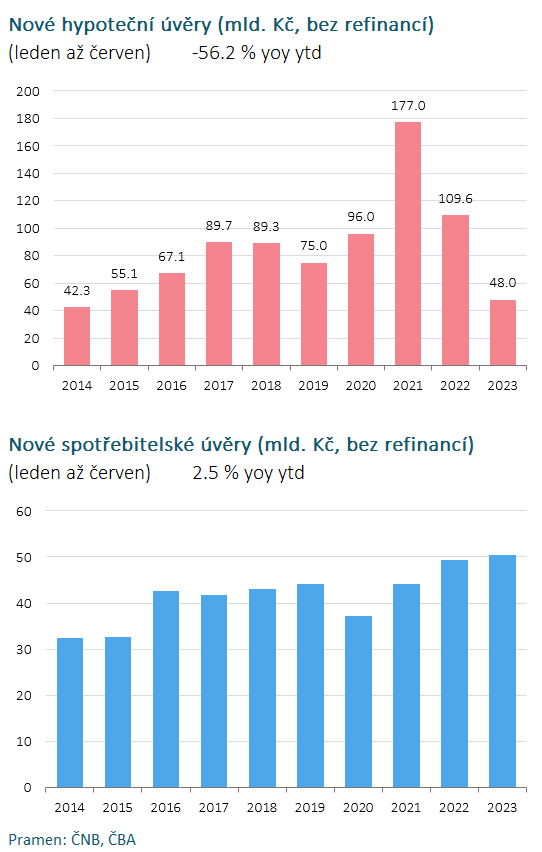 Nové hypoteční úvěry za letošní rok poklesly o 56 %, spotřebitelské mírně rostou o 2,5 %
Nové úvěry podnikům meziročně klesají dvouciferným tempem, a to jak u korunových (-45 %), tak eurových úvěrů (-20 %)
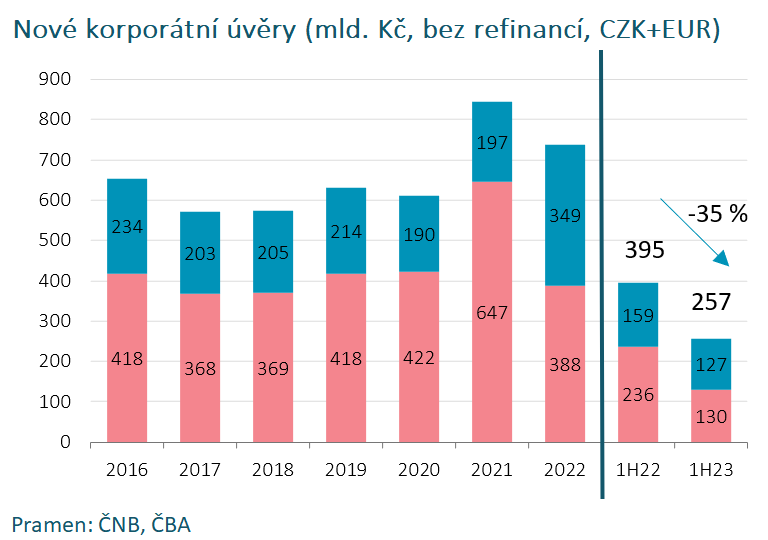 09.08.2023
[Speaker Notes: JS]
Závěrečné shrnutí
a diskuze
[Speaker Notes: JS]
Prognóza ČBA v číslech
09.08.2023
Děkujeme za pozornost